Definitions of Nursing
Dr. Shukir Saleem
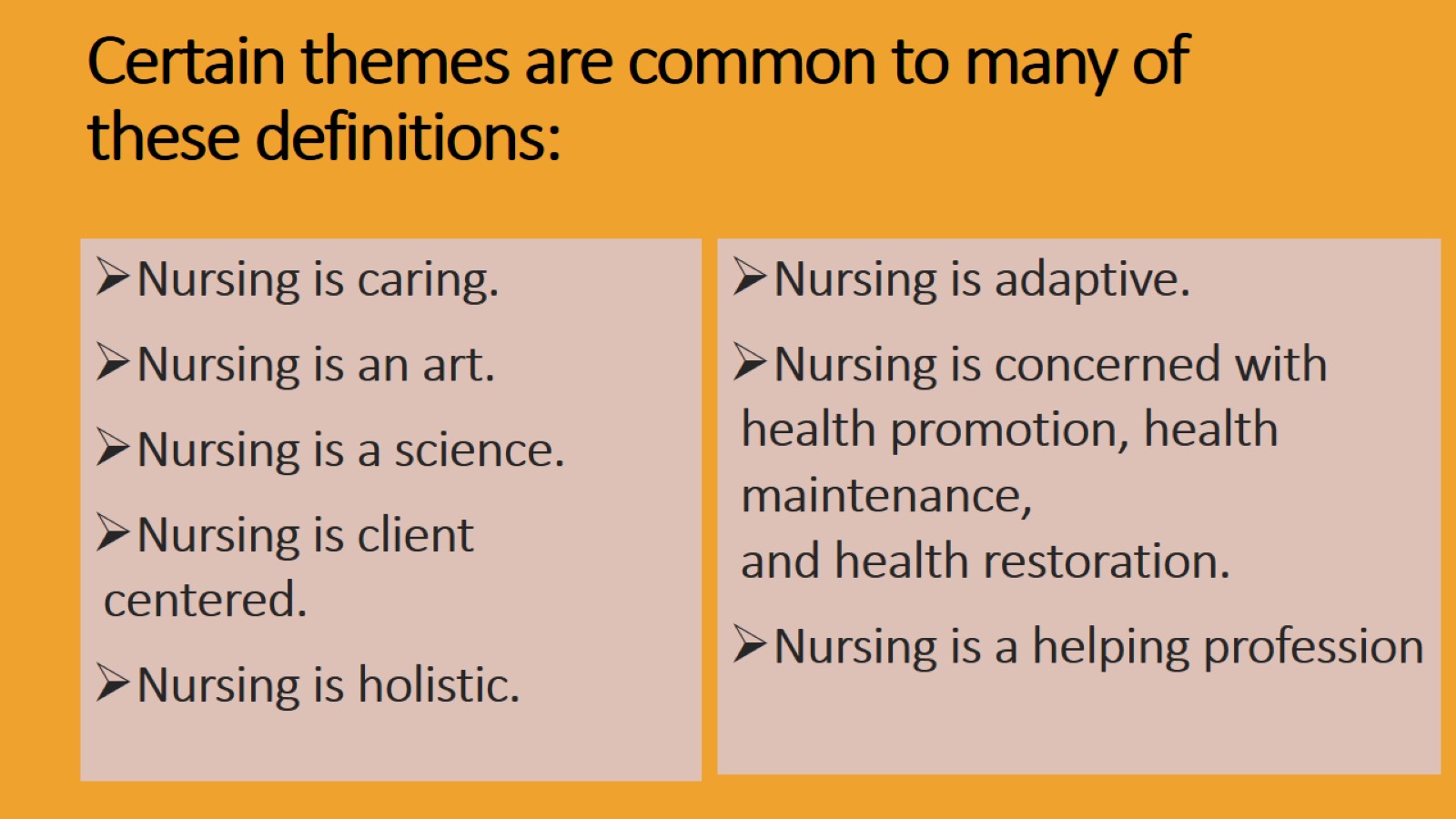 Certain themes are common to many of these definitions:
Essential Meaning of nurse
a person who is trained to care for sick or injured people and who usually works in a hospital.
the purpose of nursing is to promote health, healing, growth and development, and to prevent disease, illness, injury, and disability. 
The nurse is a person who has completed a program of basic, generalized nursing education and is authorized by the appropriate regulatory authority to practice nursing in his/her country.
American Nurses Association (ANA)
Nursing as the protection, promotion and optimization of health and abilities, prevention of illness and injury, alleviation of suffering through diagnosis and treatment of human response, and advocacy in the care of individuals, families, communities, and populations.
Nursing, as an integral part of the health care system, encompasses the promotion of health, prevention of illness, and care of physically ill, mentally ill, and disabled people of all ages, in all health care and other community settings.
Within this broad spectrum of health care, the phenomena of particular concern to nurses are individual, family, and group "responses to actual or potential health problems.
International Council of Nursing (ICN)
Nursing as encompassing autonomous and collaborative care of individuals of all ages, families, groups and communities, sick or well and in all settings; including the promotion of health, prevention of illness, and care of ill, disabled and dying people.
Advocacy, promotion of a safe environment, research, participation in shaping health policy and in patient and health systems management, and education are also key nursing roles.
The nurse is a person who has completed a program of basic, generalized nursing education and is authorized by the appropriate regulatory authority to practice nursing in his/her country.
Nurses by WHO
Nurses play a critical role in health care and are often the unsung heroes in health care facilities and emergency response. 
They are often the first to detect health emergencies and work on the front lines of disease prevention and the delivery of primary health care, including promotion, prevention, treatment and rehabilitation.
Basic nursing education is a formally recognized program of study providing a broad and sound foundation in the behavioral, life, and nursing sciences for the general practice of nursing, for a leadership role, and for post-basic education for specialty or advanced nursing practice.
The nurse is prepared and authorized:
(1) to engage in the general scope of nursing practice, including the promotion of health, prevention of illness, and care of physically ill, mentally ill, and disabled people of all ages and in all health care and other community settings; 
(2) to carry out health care teaching; 
(3) to participate fully as a member of the health care team; 
(4) to supervise and train nursing and health care; 
and (5) to be involved in research”.
Introduction of Nursing and Role and Functions of Nurse
Introduction In essence, the nursing profession has very much been around since the beginning of time, though has drastically evolved over the course of history. 
Today, nursing is one of the most important professions within the health care industry and are learned in a wide range of occupational duties that are utilized within a variety of settings throughout the world.
Beginning of the Nursing Profession
It is believed that the first recorded aspects of nursing place the inception of the profession during the height of the Roman empire, around 300 A.D.
It was during this time that the Empire sought to place a hospital within every town under its rule. 
As such, there were many “nurses” during that time that assisted in in-patient medical care within the newly created hospitals, alongside doctors.
However, it’s important to note that nursing became much more popularized in Europe during the middle ages, due primarily to its spread by the Catholic church
FLORENCE NIGHTINGALE (DOB:12th May 1820- DOD:13th August 1910) FOUNDER OF MODERN NURSING
A brief history of FLORENCE NIGHTINGALE, the FOUNDER OF MODERN NURSING Florence Nightingale, born on May 12, 1820, became a nurse at a time when the profession was considered a degrading occupation and hospitals were cesspools of disease.
Nightingale changed that. Her meticulous and tender dedication to healthcare, as seen in her day-to-day work as well as her published writings, including Notes on Nursing:
Definition of NURSING by Florence Nightingale
The goal of nursing is to place the patient in the best possible condition for nature to act. 
Nightingale have set my goals of nursing in the region of four most important concepts.
The concepts are: 
The person 
 Health and disease 
The environment 
Nursing
Definition of HEALTH by World Health Organization (WHO)
Health is a state of complete physical, mental and social well-being and not merely the absence of disease or infirmity.
Basic nursing education is a formally recognized programmed of study providing a broad and sound foundation in the behavioral, life, and nursing sciences for the general practice of nursing, for a leadership role, and for post-basic education for specialty or advanced nursing practice.
These human responses range broadly from health restoring reactions to an individual episode of illness to the development of policy in promoting the long-term health of a population.
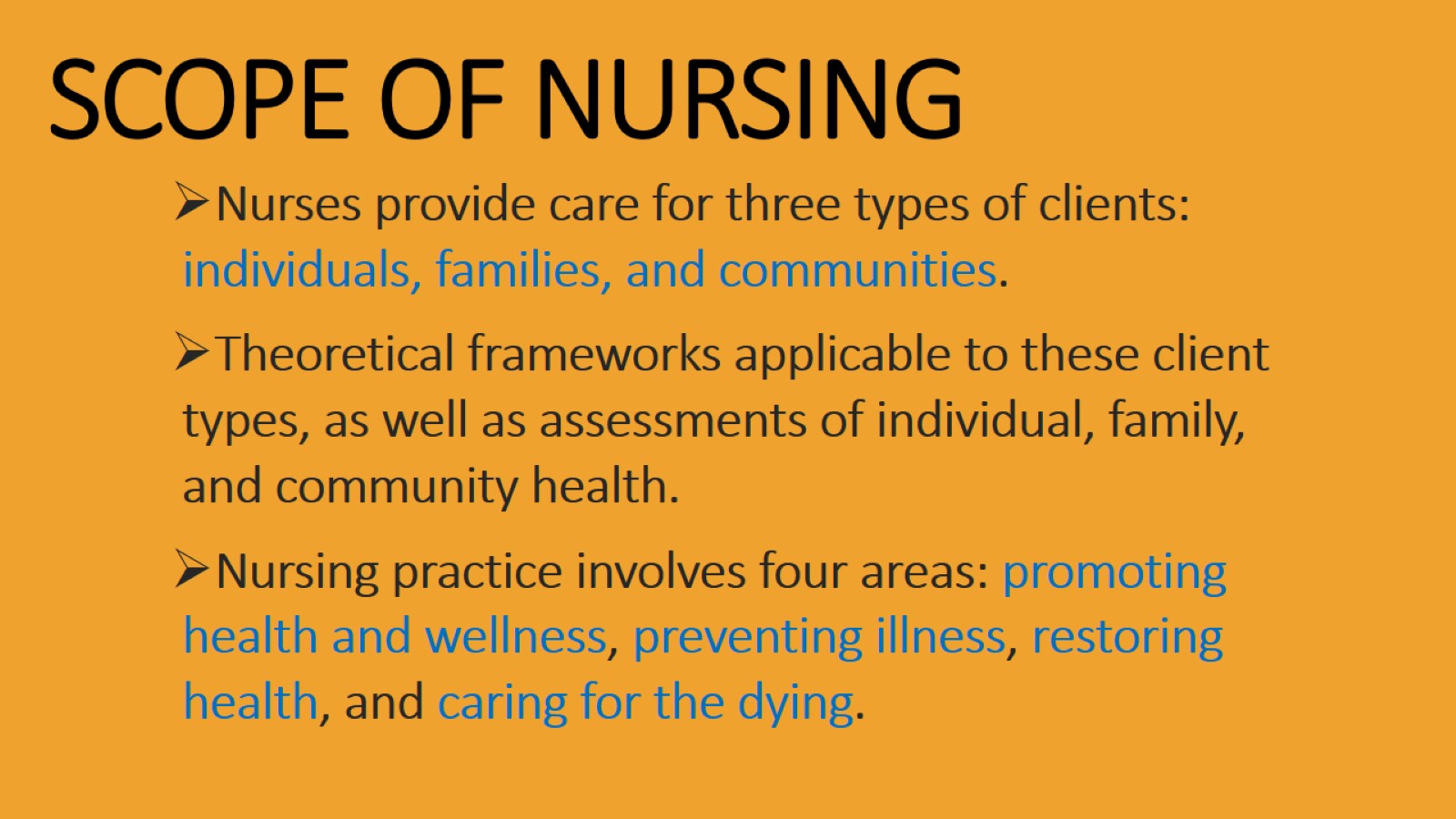 SCOPE OF NURSING
Thanks